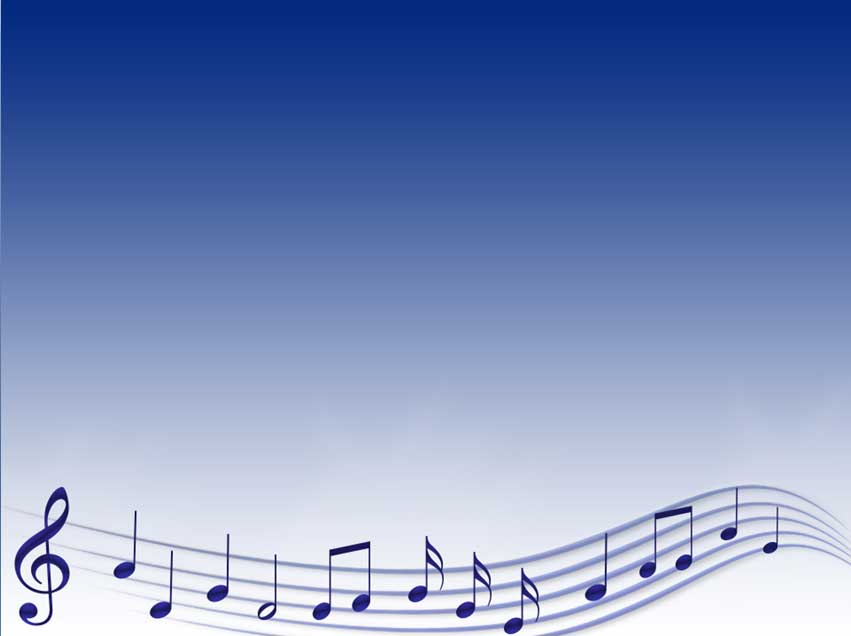 Муниципальное бюджетное дошкольное образовательное учреждение
детский сад комбинированного вида № 14
Развитие певческой интонации 
у дошкольников
Подготовила: музыкальный руководитель МБДОУ д/с №14
Семушина Н. О.
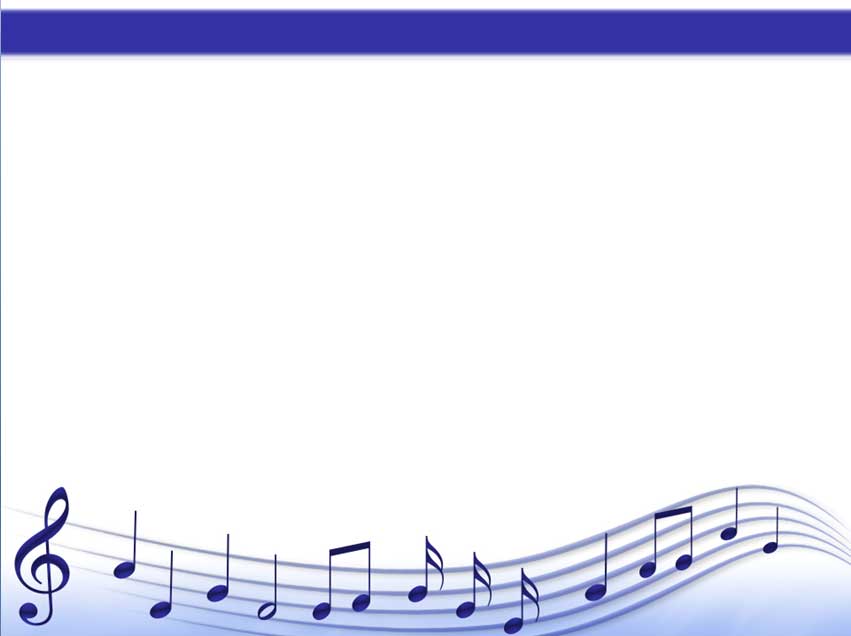 Детский голос – очень нежный, хрупкий, гибкий музыкальный инструмент.  Его создание и сохранение – увлекательная, но сложная  работа.
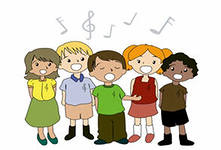 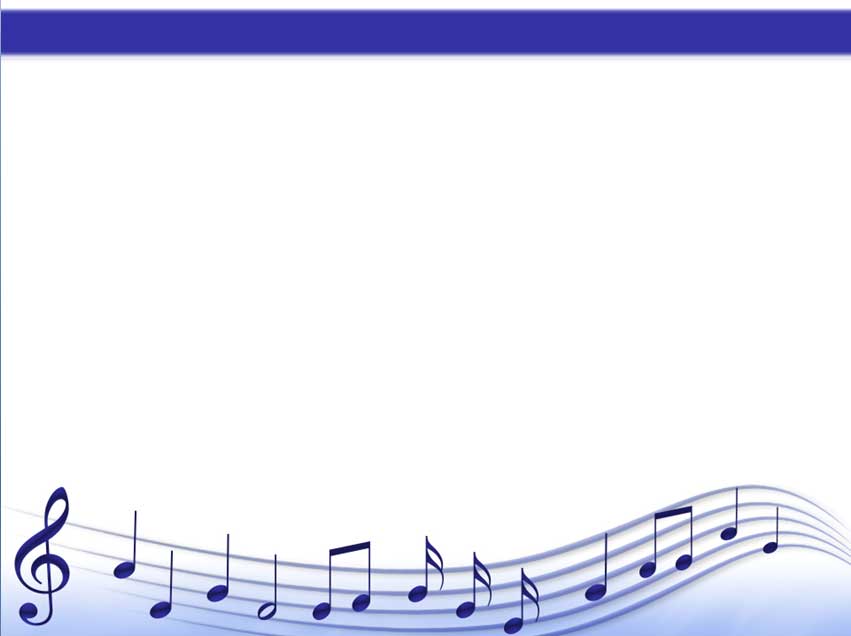 Приемы способствующие развитию певческой интонации:
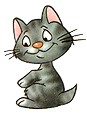 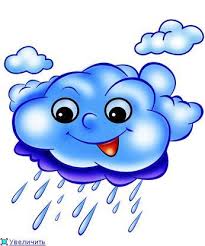 Игры с голосом 
     Систематическое использование таких игр дает возможность:
Почувствовать и послушать свой голос, поиграть с ним;
Выплеснуть излишки своей энергии, снять усталость и утомление;
Расширить диапазоны речевого и певческого голоса;
Успешно развить интонационный и фонематический слух;
Подготовить ребенка к управлению своим голосом.
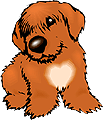 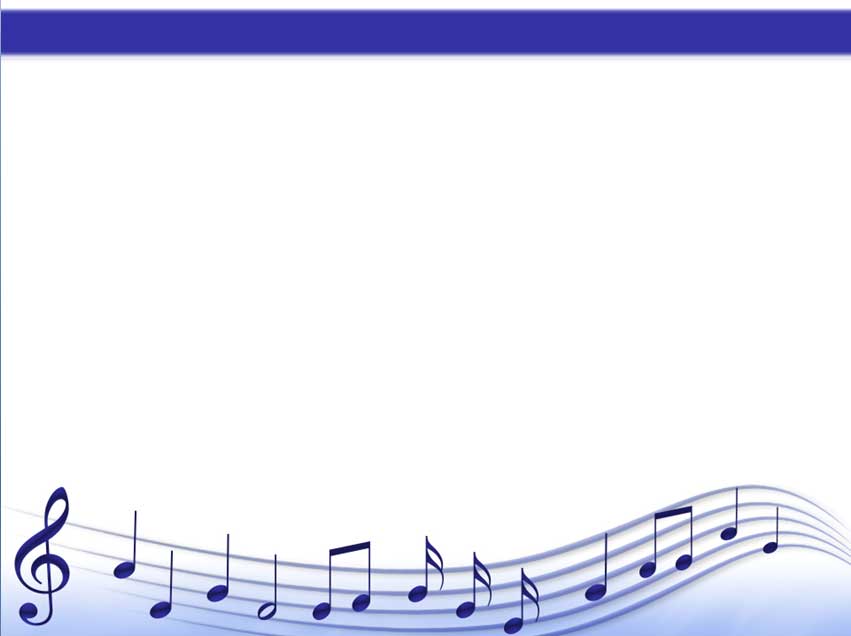 Ритмо-интонационные игры и упражнения 

Расширению тональной сферы речи способствует:
рассказывание стихотворений в различных регистрах;
использование упражнений фонопедического метода Д. Емельянова на разговорное глиссандо;
проведение игр на импровизацию диалогов и т.п.
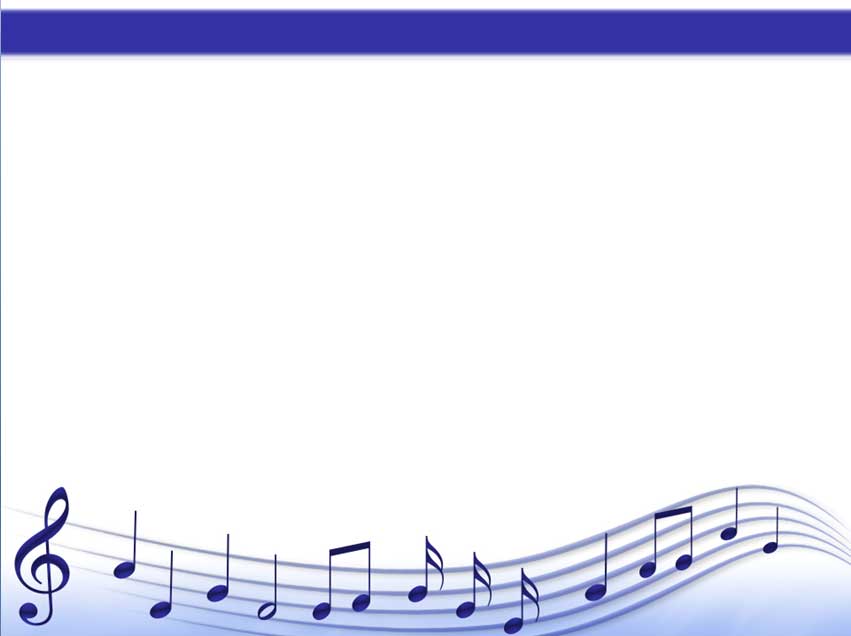 Формирование  представлений  о высоте звука
«Музыкальный букварь» Н. А.Ветлугиной
«Учите детей петь» Г. М. Орловой, С.И. Бекиной
Наглядные дидактические пособия с движущими деталями :  « Ученый кузнечик», «Музыкальные лесенки», «Качели», «Птички на дереве»
Музыкально-дидактические игры: «Бубенчики», «Три медведя», «Музыкальное лото», «Матрешки пляшут»
Узнавание попевок по графическому изображению мелодии с последующим пропеванием их, выкладывание фрагментов мелодий, показ направления движения мелодии   («Ходит зайка по саду» рус. нар.      песня, «Василек» рус. нар. песня)
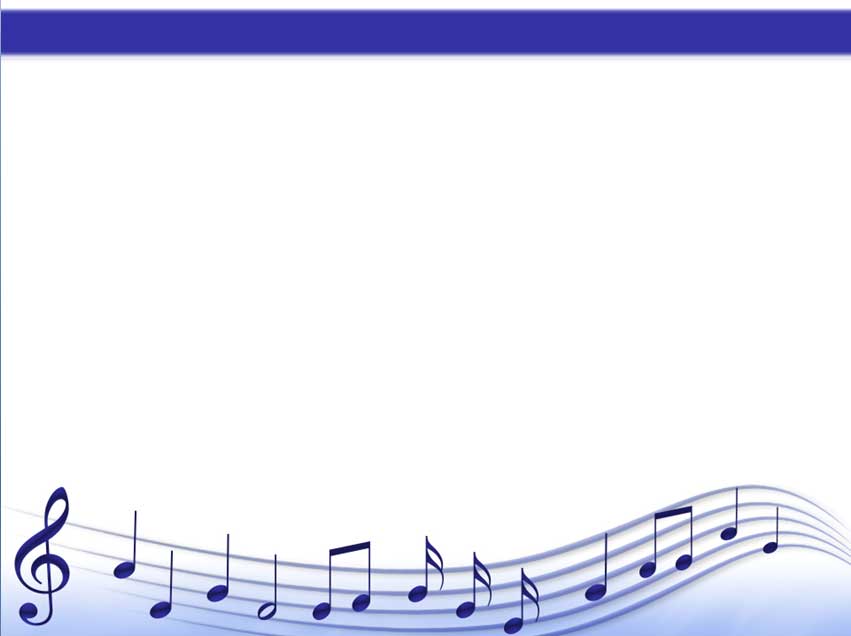 Рисование голосом
«Волшебное заклинание»
«Поющие окна»   
                                                  





«Художник»
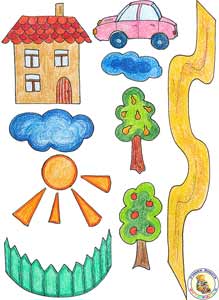 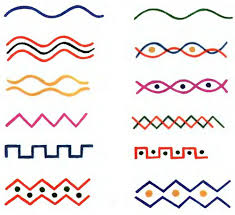 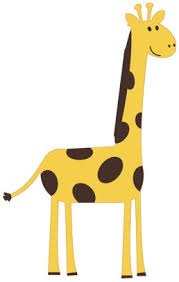 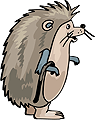 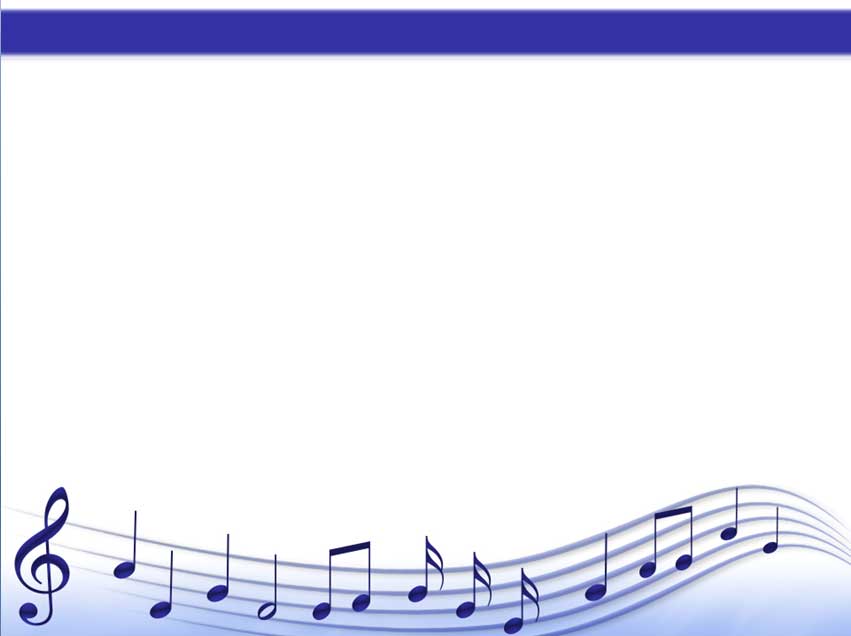 Распевание
Использование сказок, историй при распевании. (Сказка «Лесенка» В.   Штейн)
Игры-повторялки  («Музыкальное эхо» М. Андреевой, «Попугаи»  М. Картушиной,  «Пой со мной» Т.Тютюнниковой, «На птичьем дворе» И. Рыбкиной)
Пропевание интонационно сложных элементов мелодии песни на звук «у».
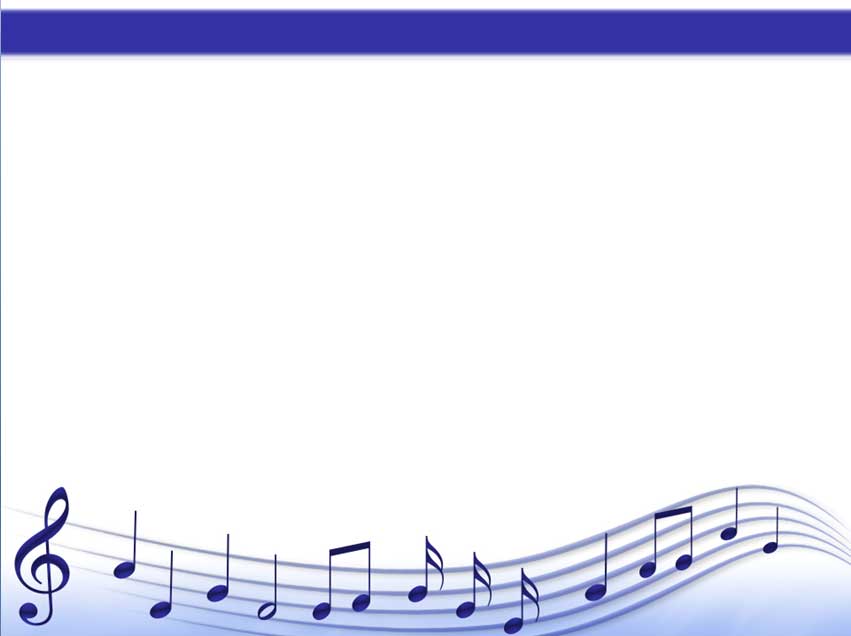 Пение  а capella

  Пение в сопровождении металлофона

  Пение с солистами

  Игра «Музыкальная цепочка» 

  Пение про себя 

  Игровое упражнение  «Телеграмма»
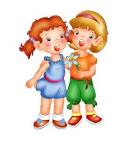 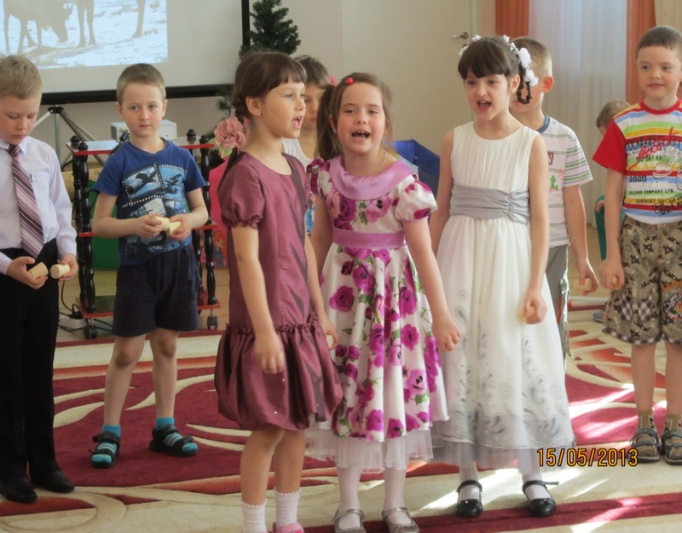 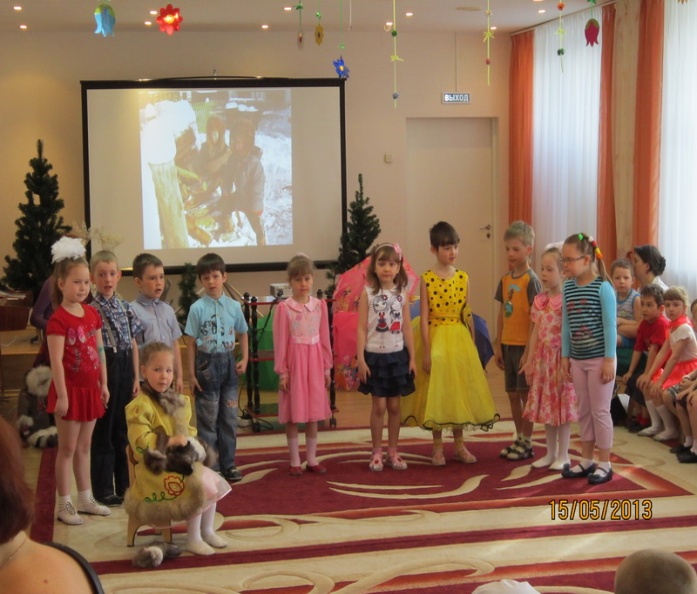 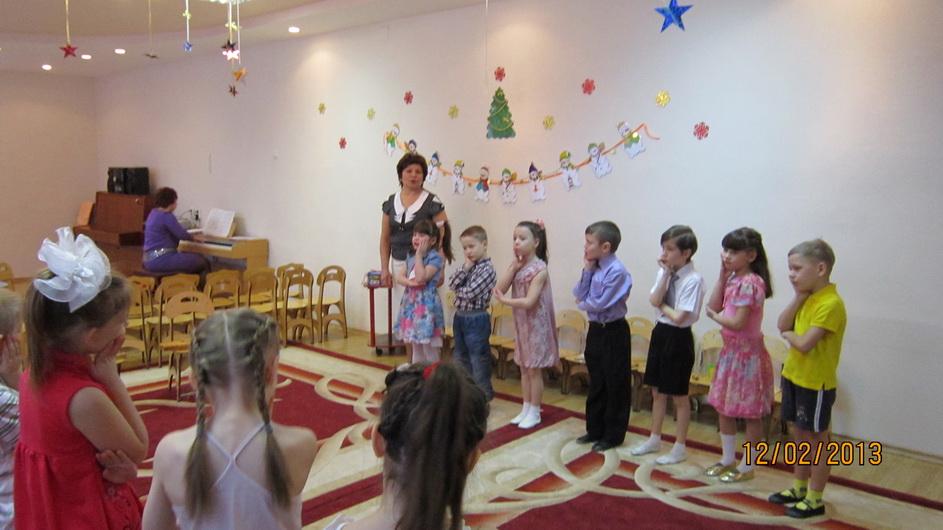 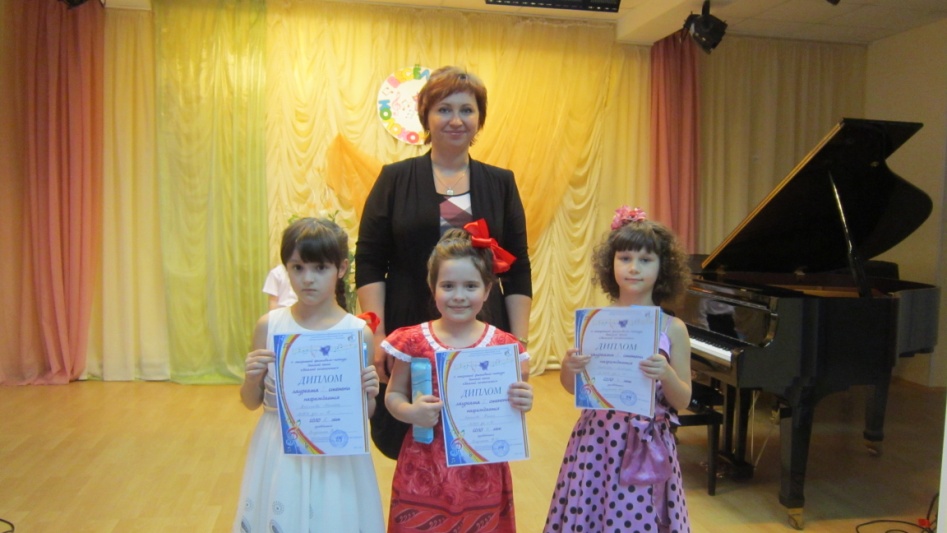 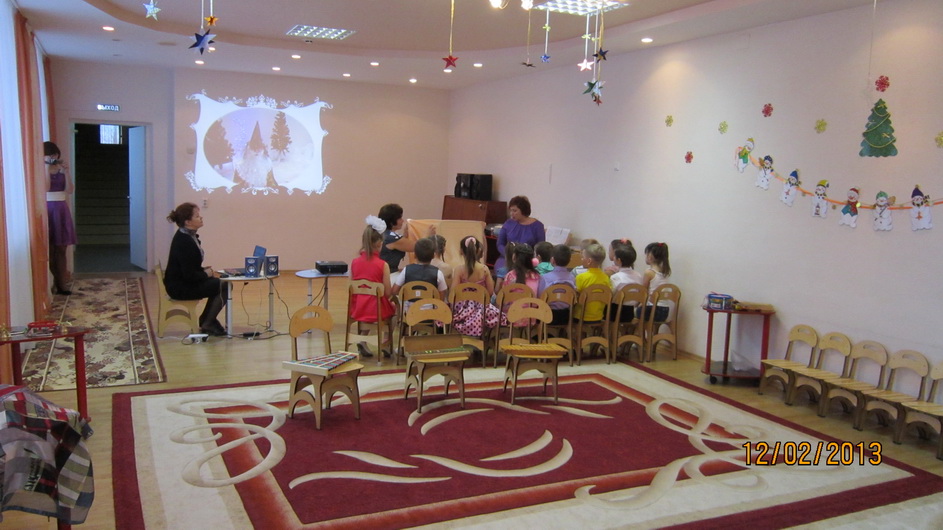 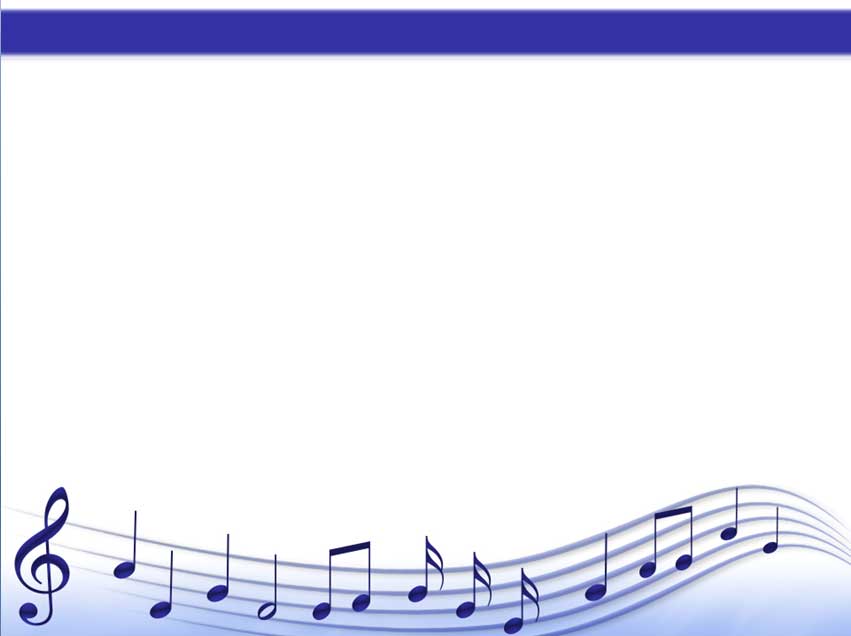 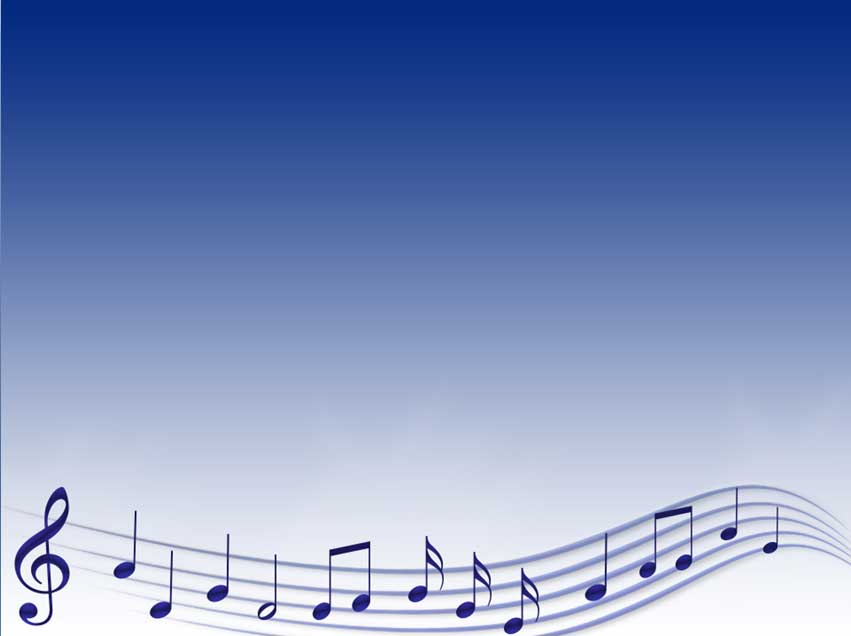 Спасибо за внимание
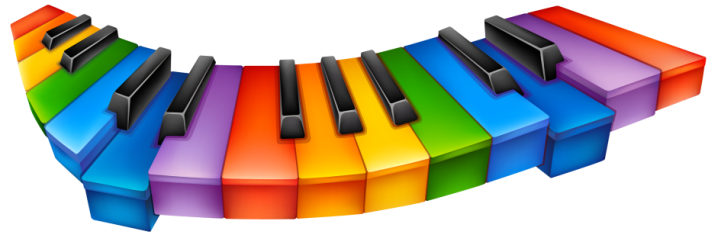